Красноярский государственный медицинский университет.
                                          12.03.2019
Гормоны эпифиза , их функциональное значение
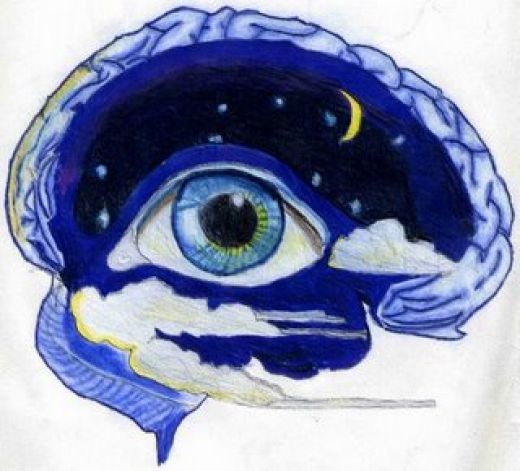 Выполнил: 
Черных Захар Владимирович
Студент I курса 
Института стоматологии

Преподаватель: 
Пац Юрий Степанович 
Уебная дисциплина:
Нормальная физиология – физиология челюстно-лицевой области
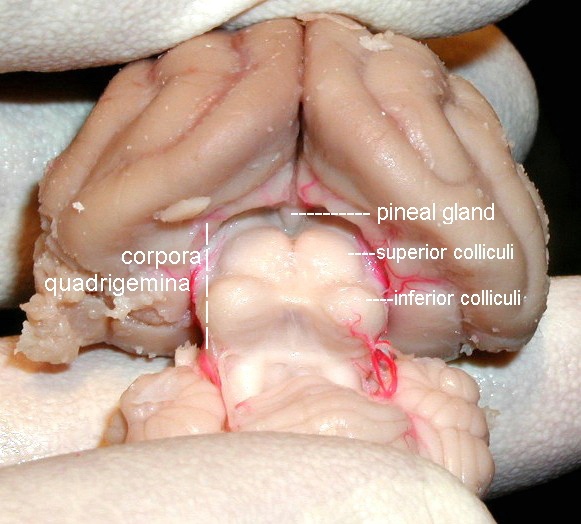 ЭПИФИЗ (шишковидная, или пинеальная, железа) - небольшое образование, расположенное у позвоночных под кожей головы или в глубине мозга; 
    функционирует либо в качестве воспринимающего свет органа либо как железа внутренней секреции, активность которой зависит от освещенности.
Интересные факты об эпифизе
Шишковидное тело (эпифиз, пинеальная железа, верхний мозговой придаток) - это небольшое овальное железистое образование, которое относится к промежуточному мозгу и располагается в неглубокой борозде между верхними холмиками среднего мозга и над таламусом. 
Масса железы у взрослого человека около 0,2 г, длина 8-15 мм, ширина 6-10 мм, толщина 4-6 мм.
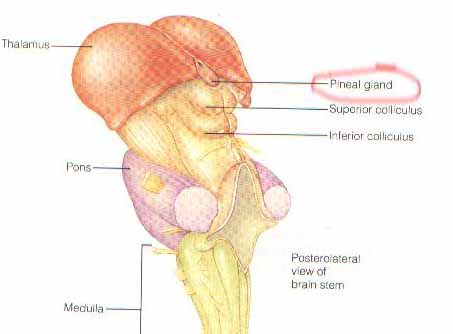 В 1695 году в Москве врач В. Юровский представил к защите  диссертацию о шишковидной железе. На основании своих  анатомических  исследований  автор опровергал взгляды древних философов о локализации  разума  в  эпифизе.
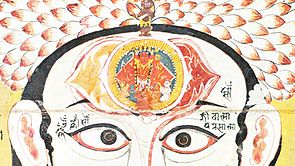 Снаружи шишковидное тело покрыто мягкой соединительнотканной оболочкой мозга, которая содержит множество анастомозируюших (соединяющихся между собой) кровеносных сосудов. 
Клеточными элементами паренхимы являются специализированные железистые клетки - пинеоциты и глиальные клетки - глиоциты.
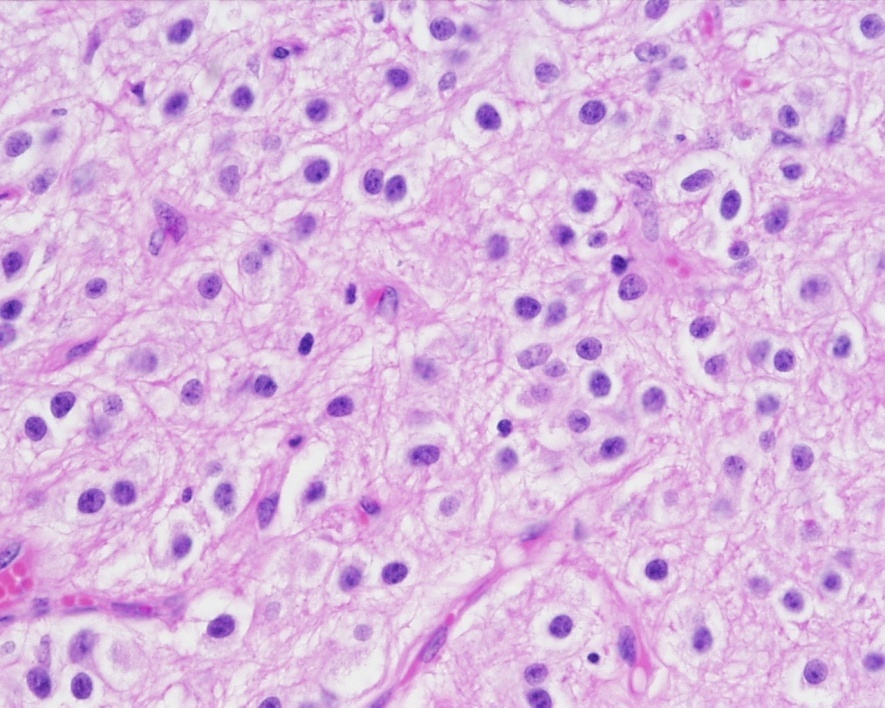 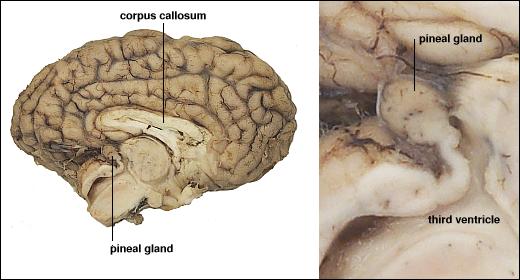 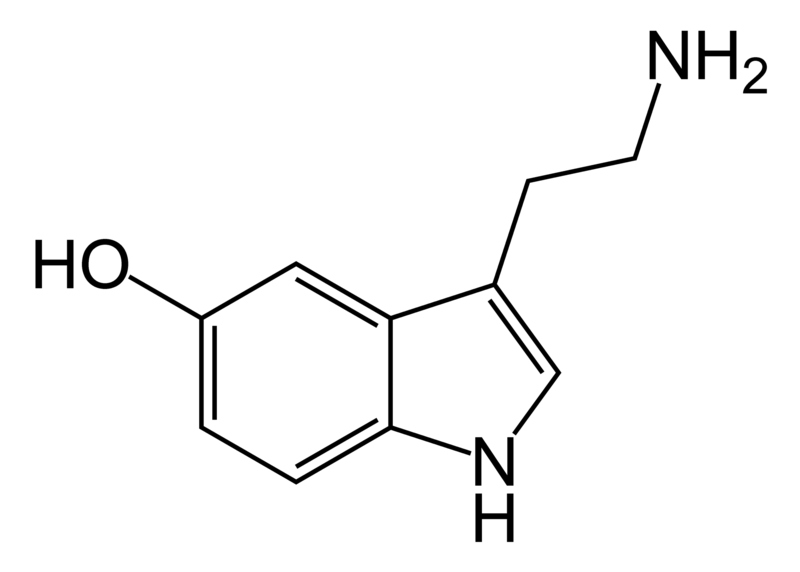 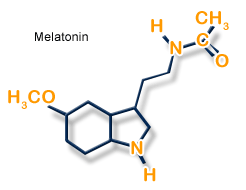 Серотонин

Эпифиз вырабатывает в первую очередь серотонин и мелатонин, а также норадреналин, гистамин. В эпифизе обнаружены пептидные гормоны и биогенные амины. 
Основной функцией эпифиза является: 
 регуляция циркадных (суточных) биологических ритмов, 
эндокринных функций, 
метаболизма (обмена веществ), 
 приспособление организма к меняющимся условиям освещенности.
Избыток света тормозит превращение серотонина в мелатонин. 
В темноте, напротив, усиливается синтез мелатонина. 
Этот процесс идет под влиянием ферментов, активность которых также зависит от освещенности
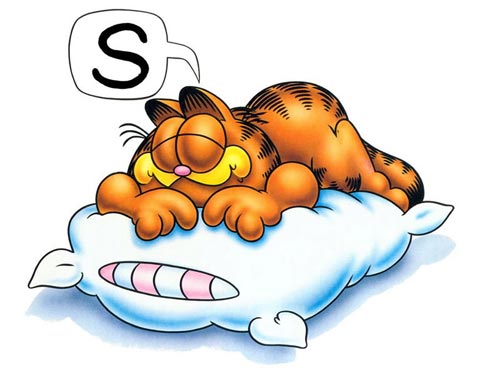 Максимальное количество мелатонина вырабатывается ночью, пик активности приходится примерно на 2 часа ночи, а уже к 9 часам утра его содержание в крови падает до минимальных значений. 
Экспериментально установлено, что мелатонин при приеме внутрь оказывает снотворное действие, не нарушая фазы сна, отмечен гипотензивный эффект, нормализация иммунных реакций организма и нейтрализация воздействия стресс-гормонов на ткани
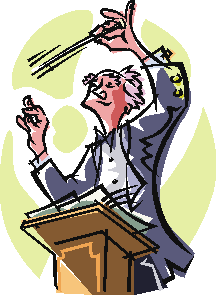 Один из исследователей, Вальтер Пьерпаоли, называет эпифиз "дирижером" эндокринной системы, так как на основании своих исследований пришел к выводу о том, что активность гипофиза и гипоталамуса управляется шишковидной железой
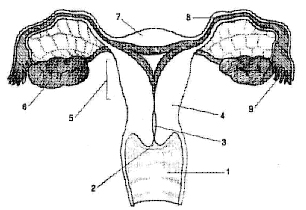 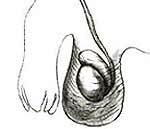 Максимальная секреция мелатонина отмечена в детском возрасте. 
 В  11-14  лет снижение продукции мелатонина эпифизом  "запускает"  гормональные  механизмы полового  созревания.  
И  еще  одно  значимое  снижение  активности   железы совпадает по времени с наступлением менопаузы.
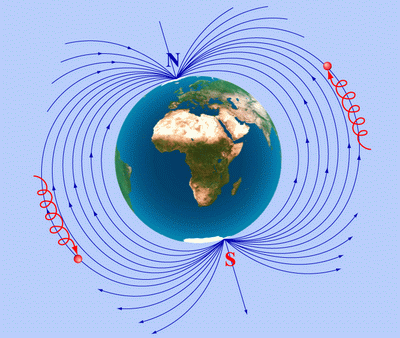 Есть теория, что  именно  эпифиз  способен  улавливать  изменение электромагнитного фона. На это предположение наталкивает ряд фактов:
 Для перелетных птиц эпифиз является навигационном прибором.
 При воздействии на организм человека электромагнитным полем работающих бытовых    и    промышленных    электроприборов    достоверно     угнетается противоопухолевый эффект мелатонина.
 Корреляция ночного  пика  секреции  мелатонина  с  ночными  импульсами магнитного поля Земли, около 2 часов ночи
Спасибо за внимание